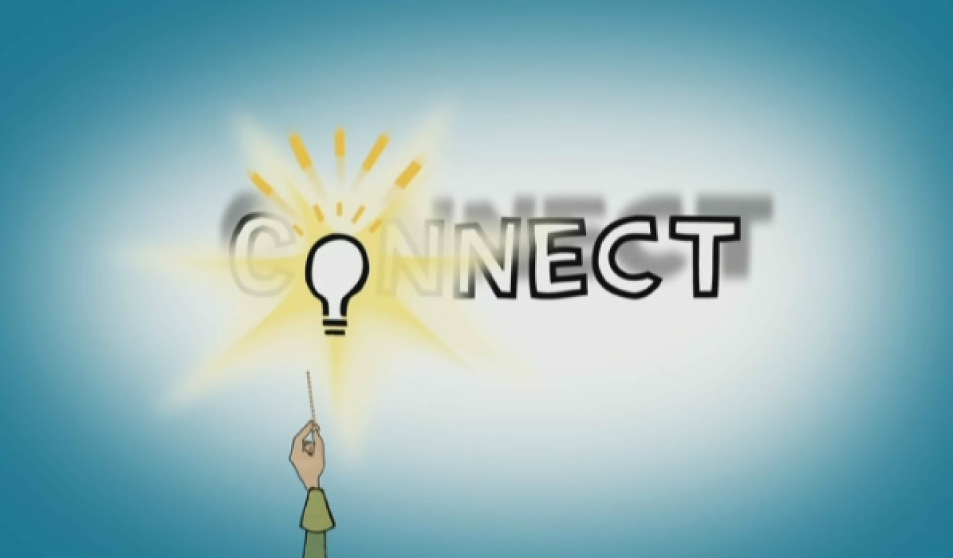 Let’s Pray
Recap
Creation
Garden- Fall & Suffering
Flood
Abraham and Sarah– God’s First Covenant
Jacob and Esau
Jacob-> Israel
12 Sons
Joseph -> to Egypt
Moses
Exodus
10 Commandments
Promised Land
Judges
David
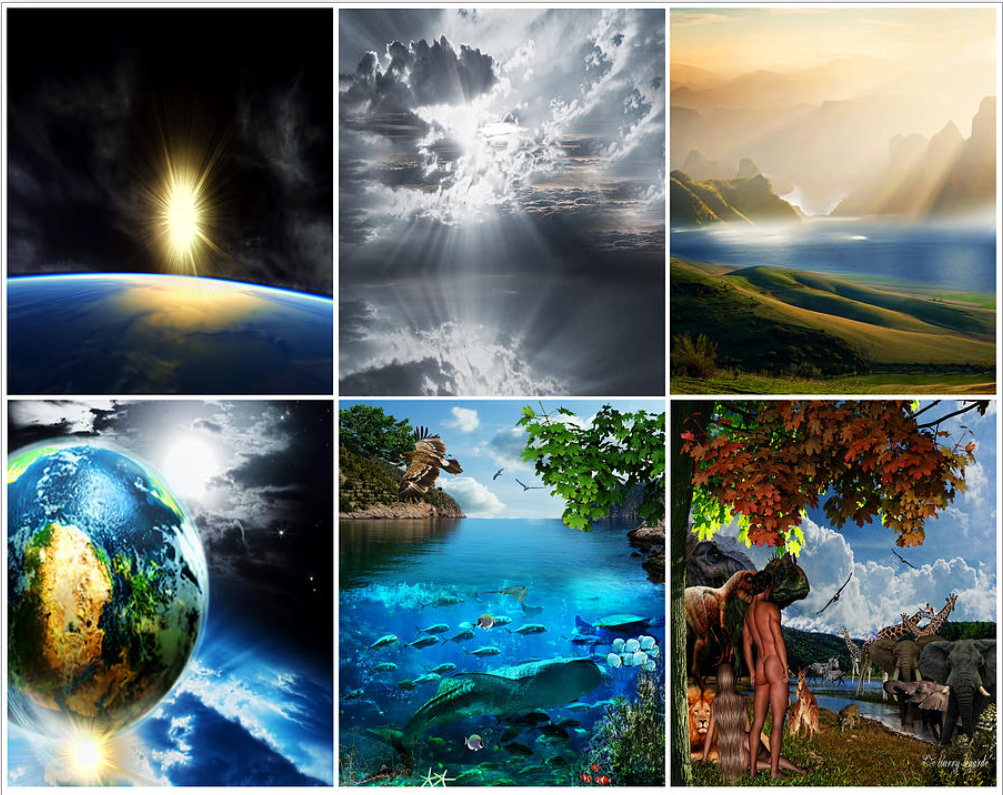 Light
Water and Sky
Land with Plants
Day and Night
Fish and Birds
Mankind & Beasts
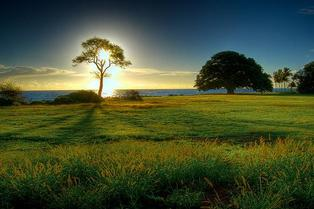 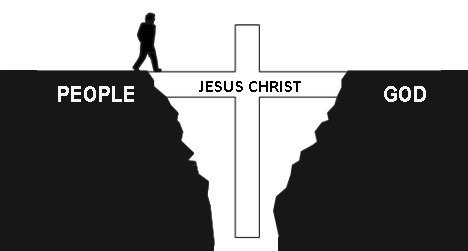 15 I will cause hostility between you and the woman, between your offspring and her offspring. He will strike your head, you will strike His heel.
A New Nation!
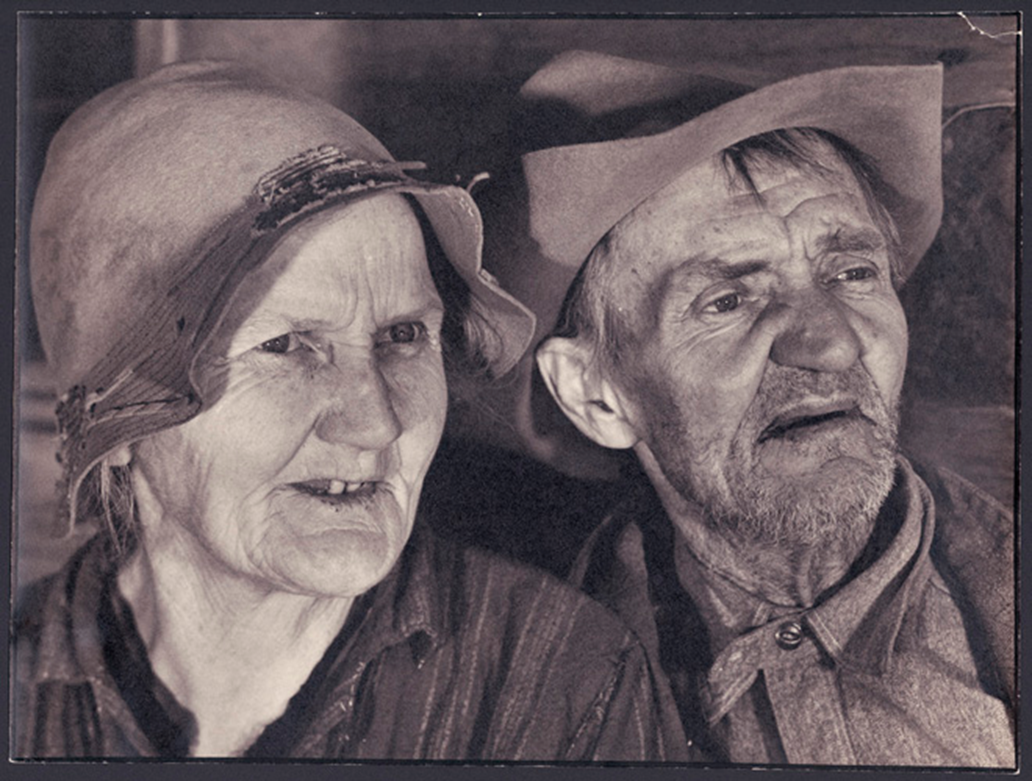 The Promise:
God
Land
Kids
Sarah
Abraham
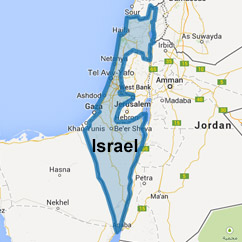 Isaac
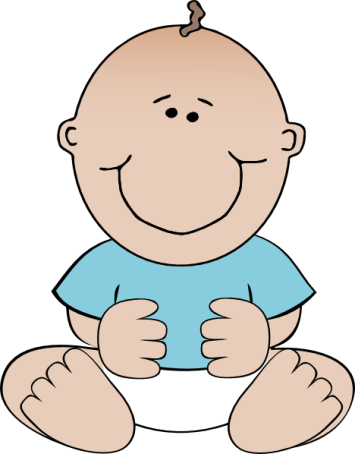 [Speaker Notes: God’s covenant- “I will be their God, they will be my people!”]
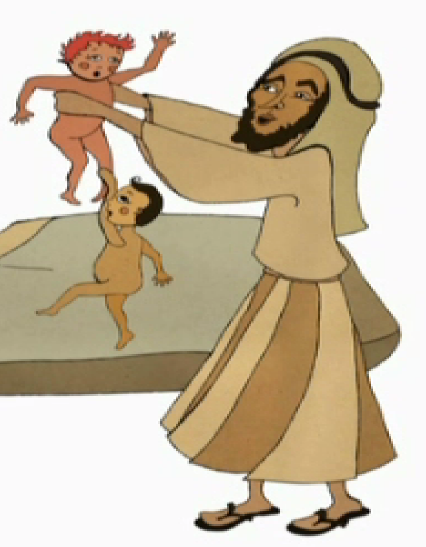 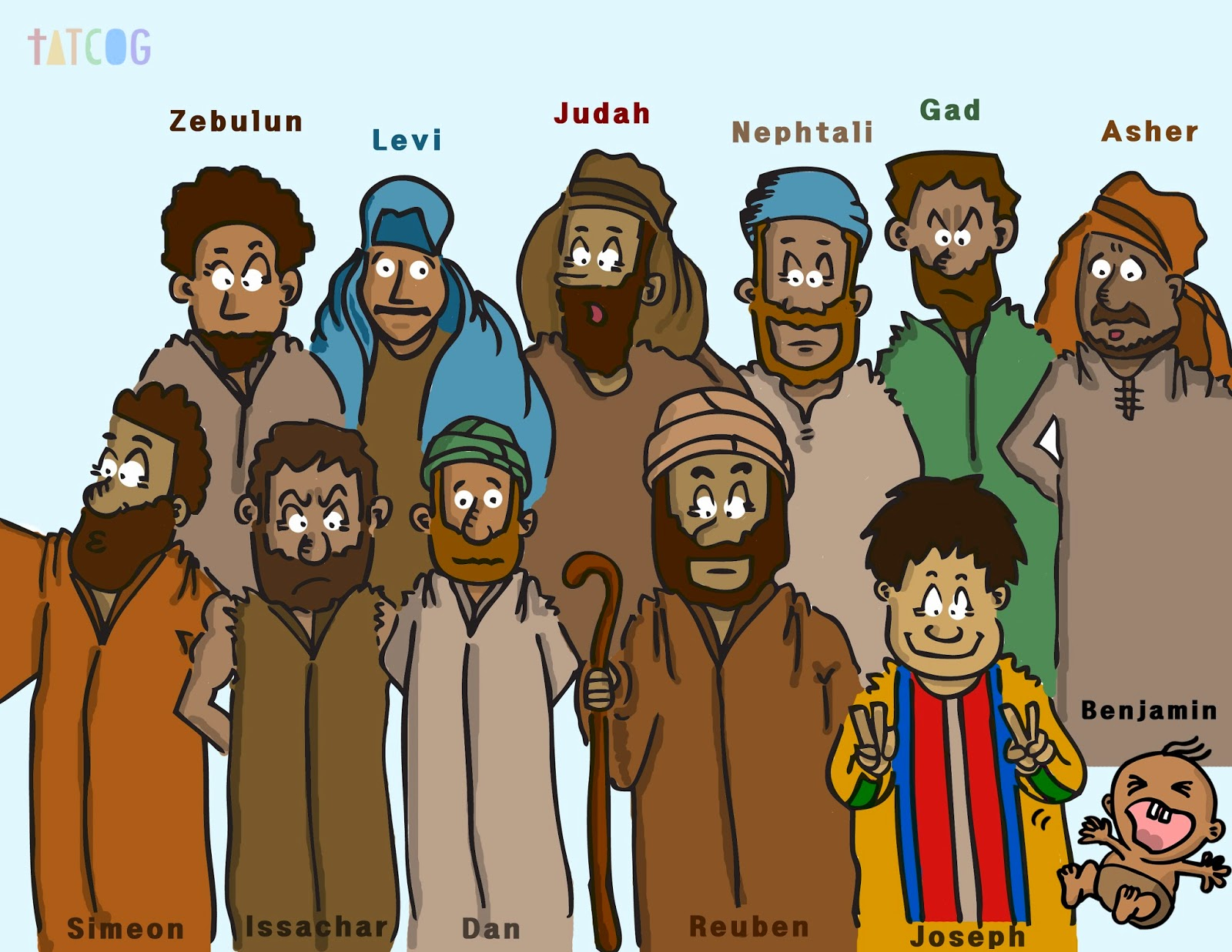 20 You intended to harm me, but God intended it for good to accomplish what is now being done, the saving of many lives.
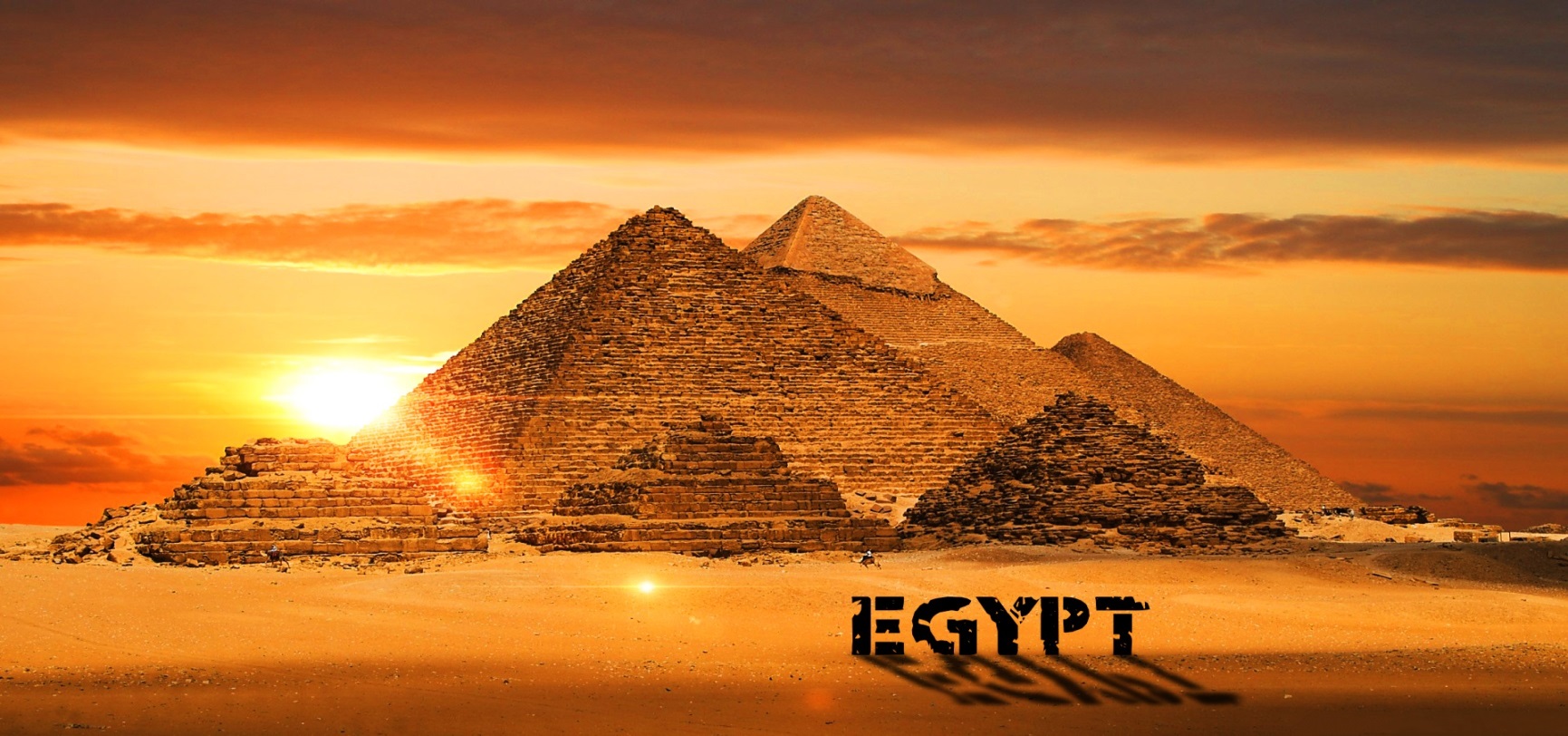 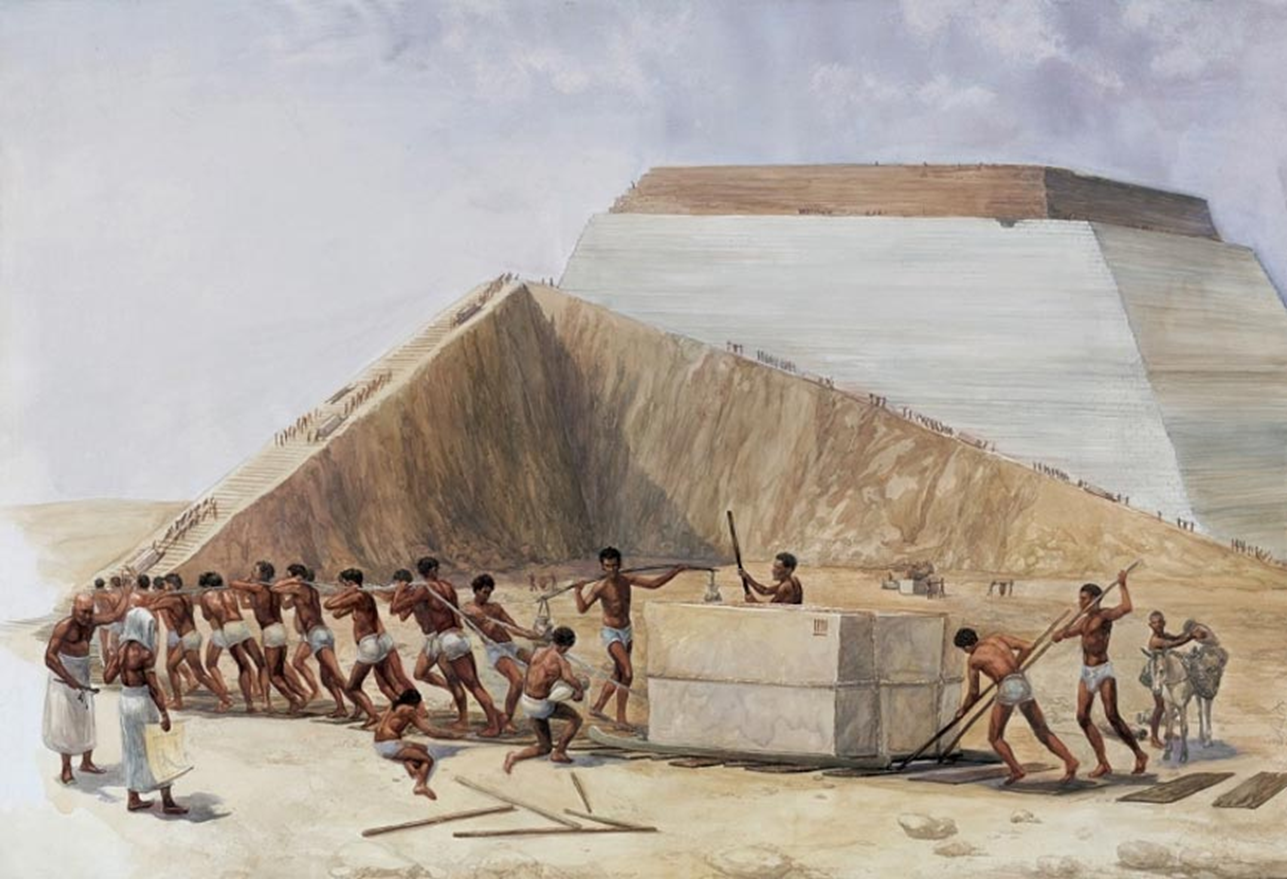 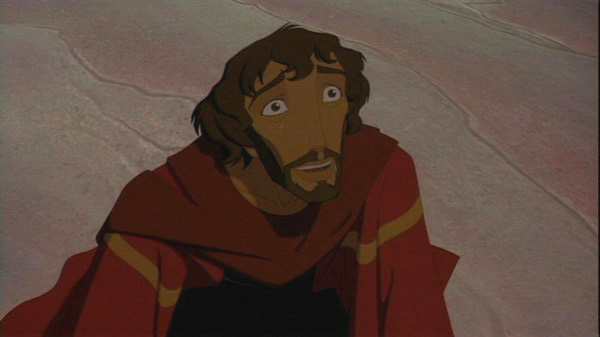 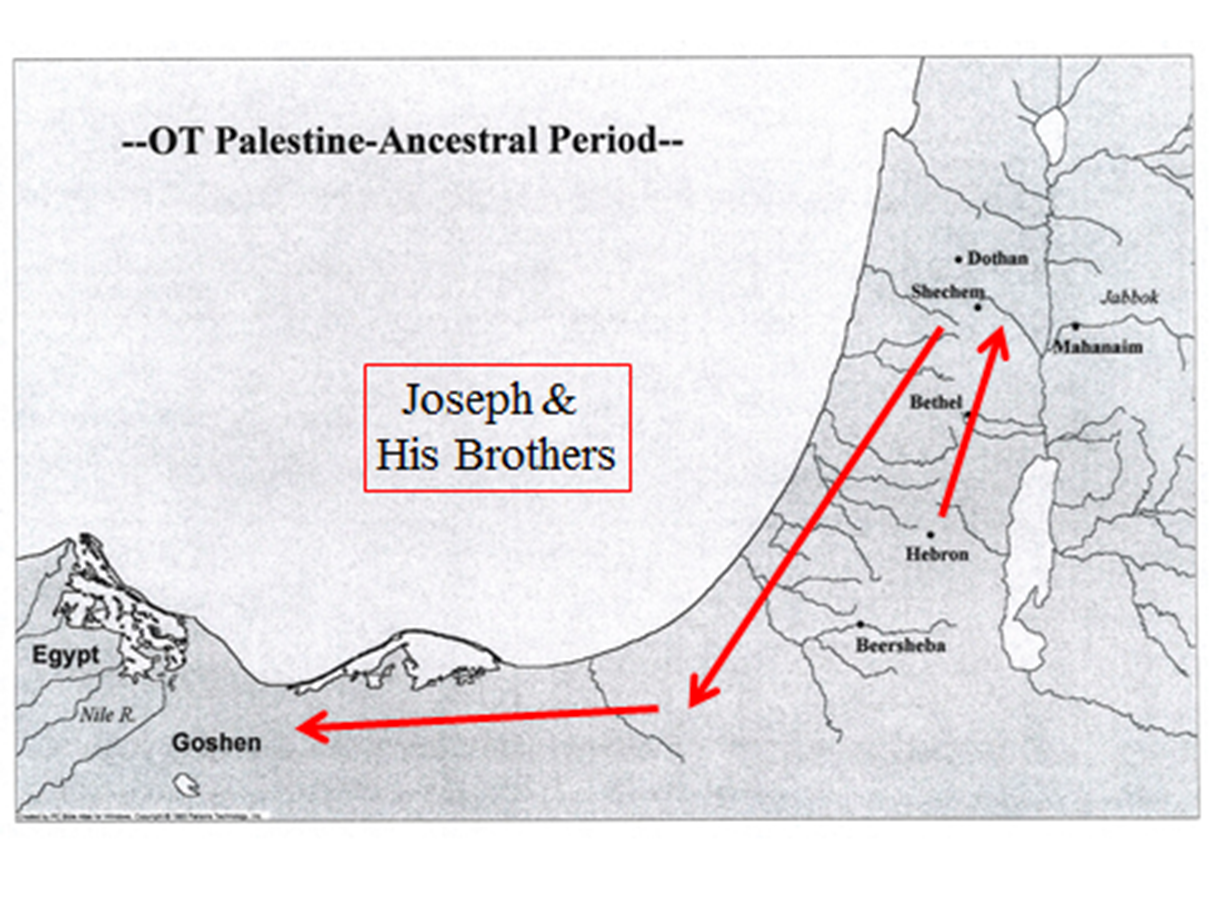 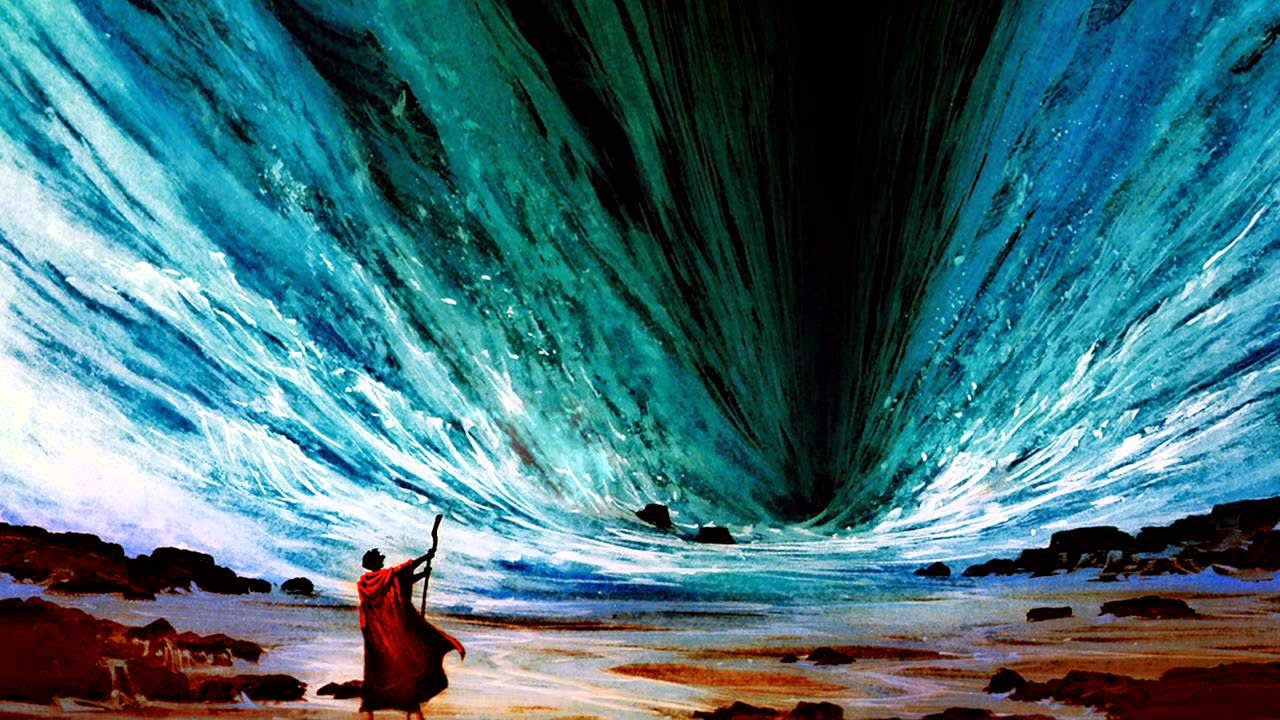 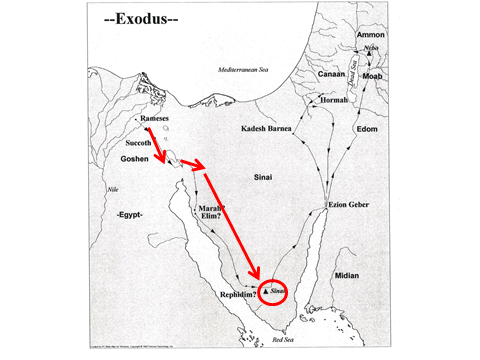 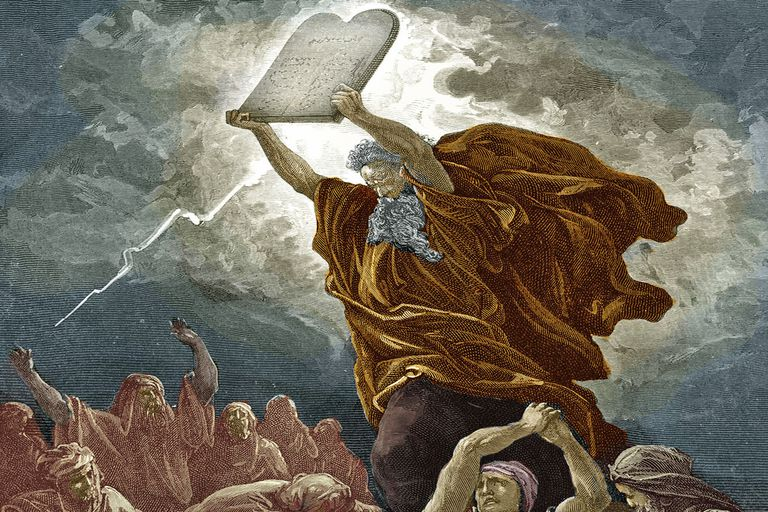 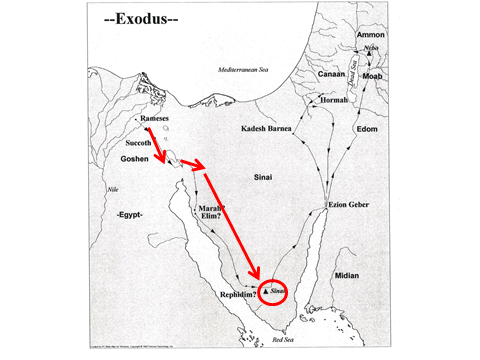 Egypt
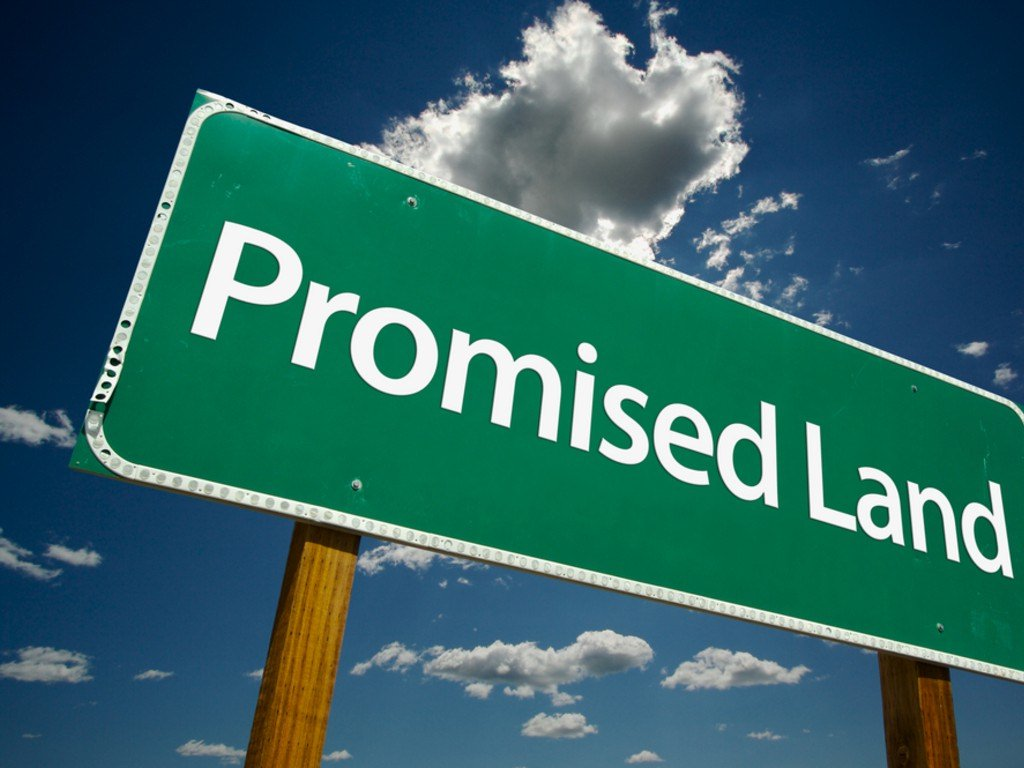 Promised Land
Joshua 3:5-17,4:18
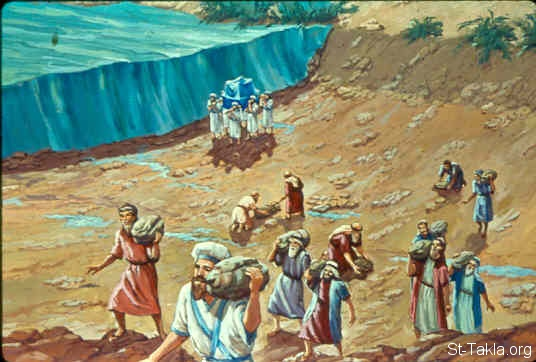 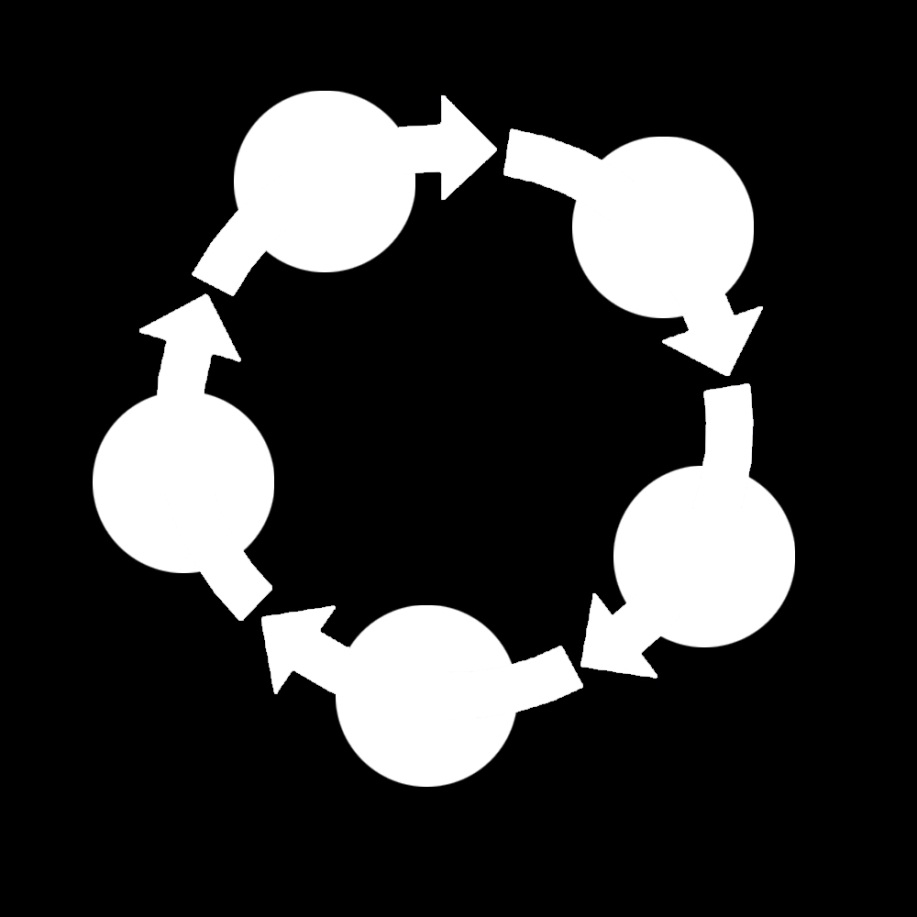 ISRAEL TURNS ITS BACK ON GOD
OPPRESSED BY OTHER NATIONS
JUDGES
GOD RESCUES THEM
HELP!
HELP!
WE’RE SORRY GOD!
Kings of God’s People
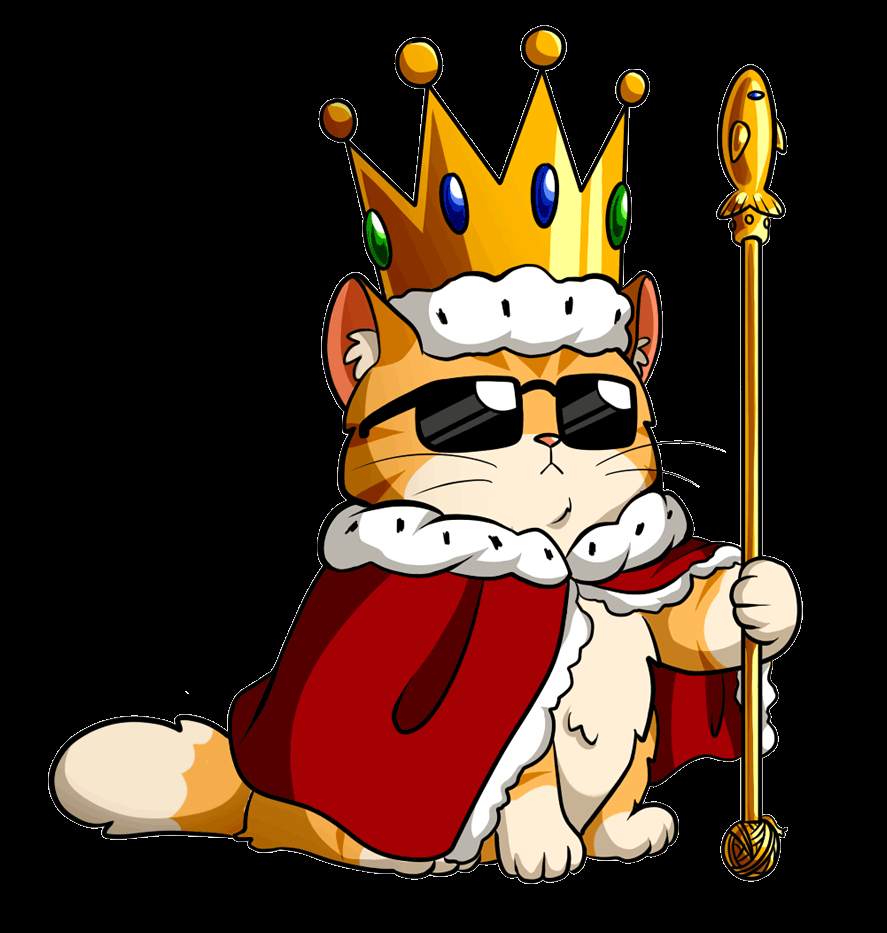 Saul
David
Solomon
Israel splits into two
King David
Youngest and smallest of 7 sons
Israel’s most important King
David was righteous- meaning God was always first for him
Kings of God’s People
Saul
David
Solomon
Israel splits into twoIsrael (North) and Judah (South)
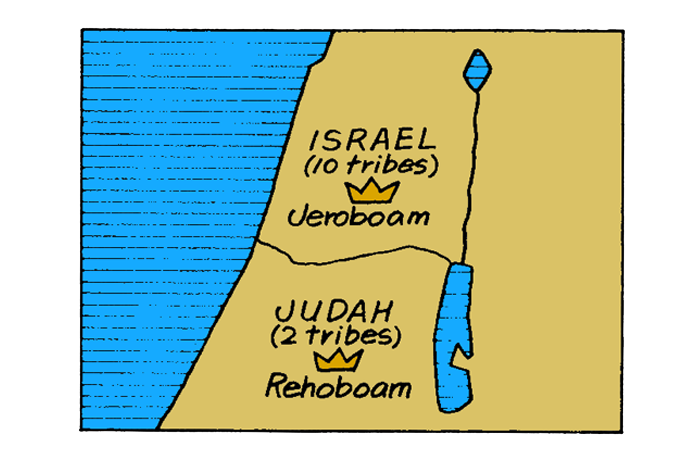 JERUSALEM
Fun Facts
The kingdoms lasted 500 years and ended about 500 years before Jesus.
Israel (North) falls to Assyria in 703BC
Judah (South) falls in 586BC to Babylonia
Israel (North) becomes “Samaria” in Jesus’ time
More Fun Facts
There were around 40 kings during this time between the two kingdoms.
Report Card:
                      6 were “good” 
     - turned their heart towards God
God, please help us to turn our hearts toward you every day and show us the best choices to make.
Amen.